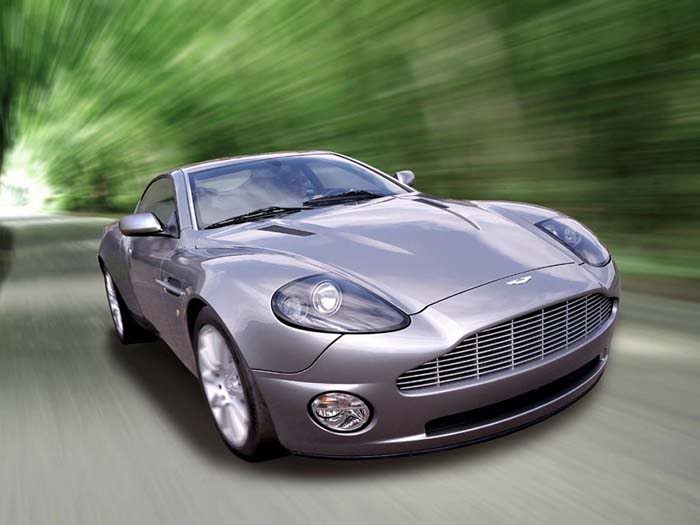 Історія винаходу автомобіля
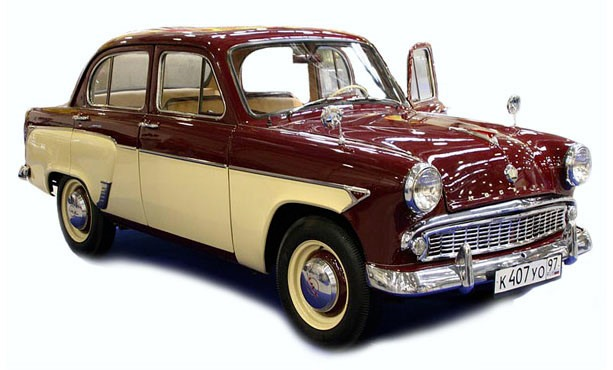 Підготувала учениця 11-Б класу Максимова Валерія
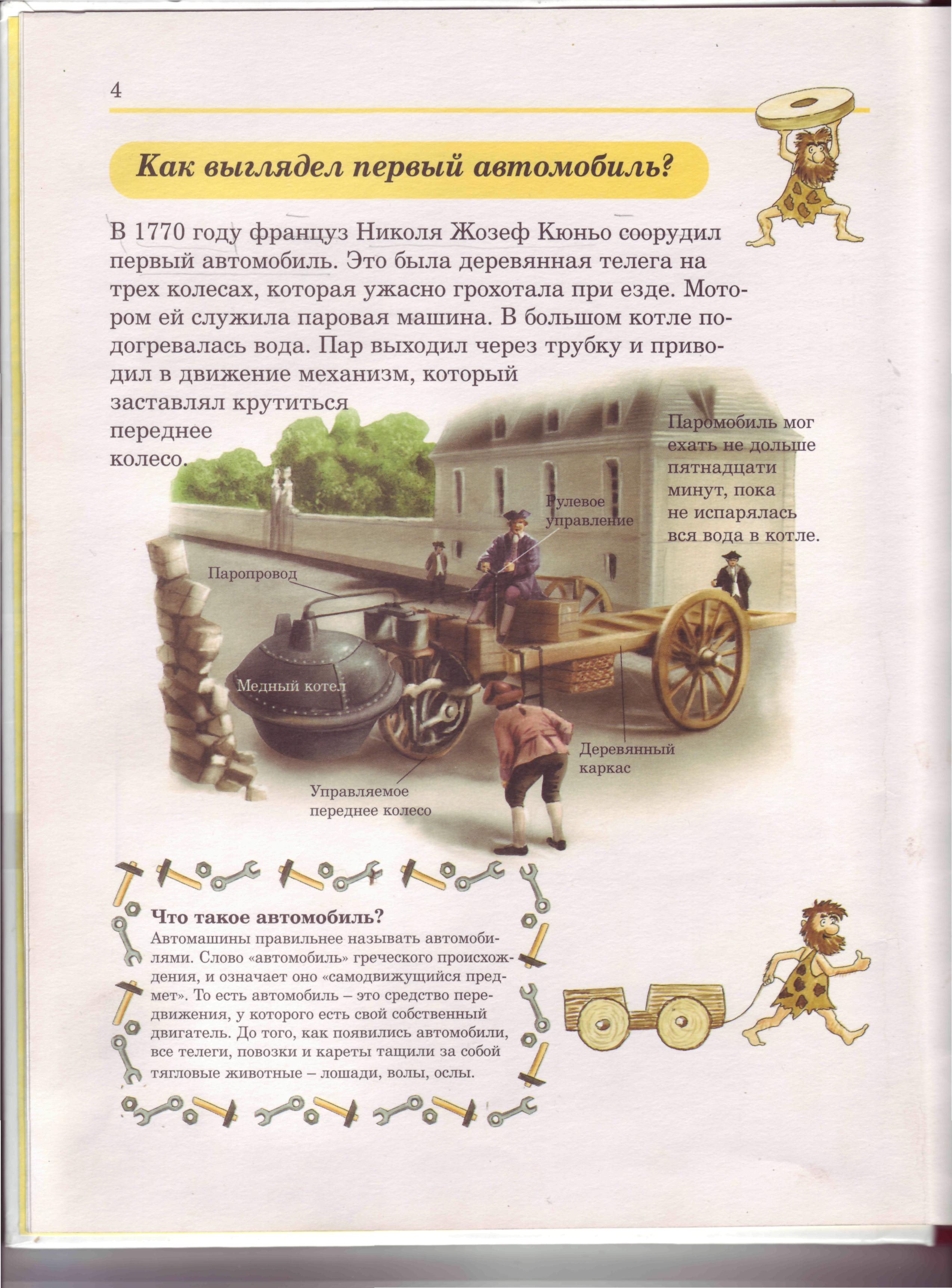 Перший автомобіль
У 1770 році француз Ніколя Жозеф Кюньо спорудив перший автомобіль. Мотор - парова машина. У великому казані підігрівалася вода. Пар виходив через трубу і приводив в дію механізм, який змушував крутитися переднє колесо.
«Молодший брат родини Кюньо»
Паромобіль,
споруджений Кюньо, міг за годину проїхати чотири кілометри.
Рулевая колонка с рулевым колесом
Ручной тормоз
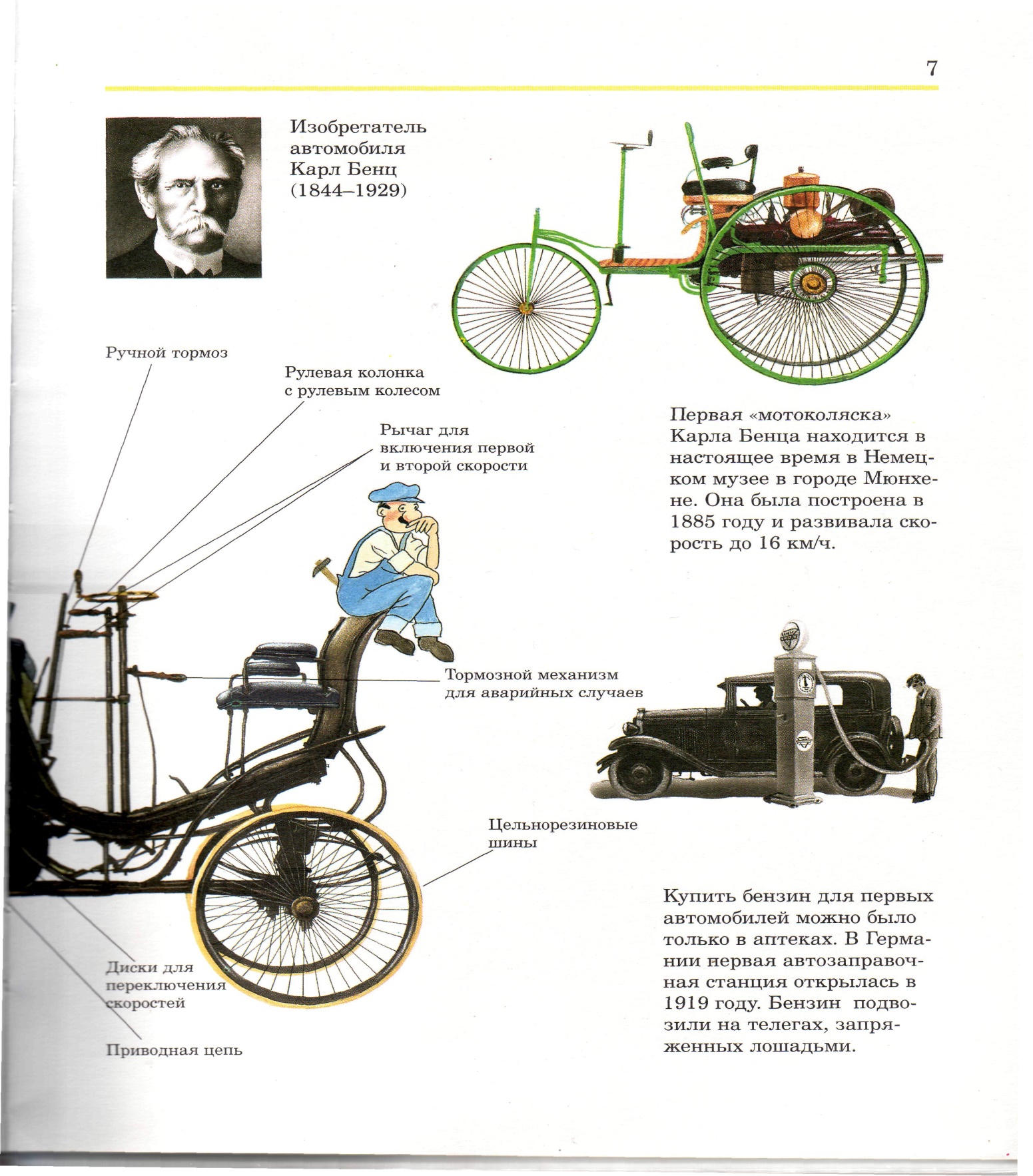 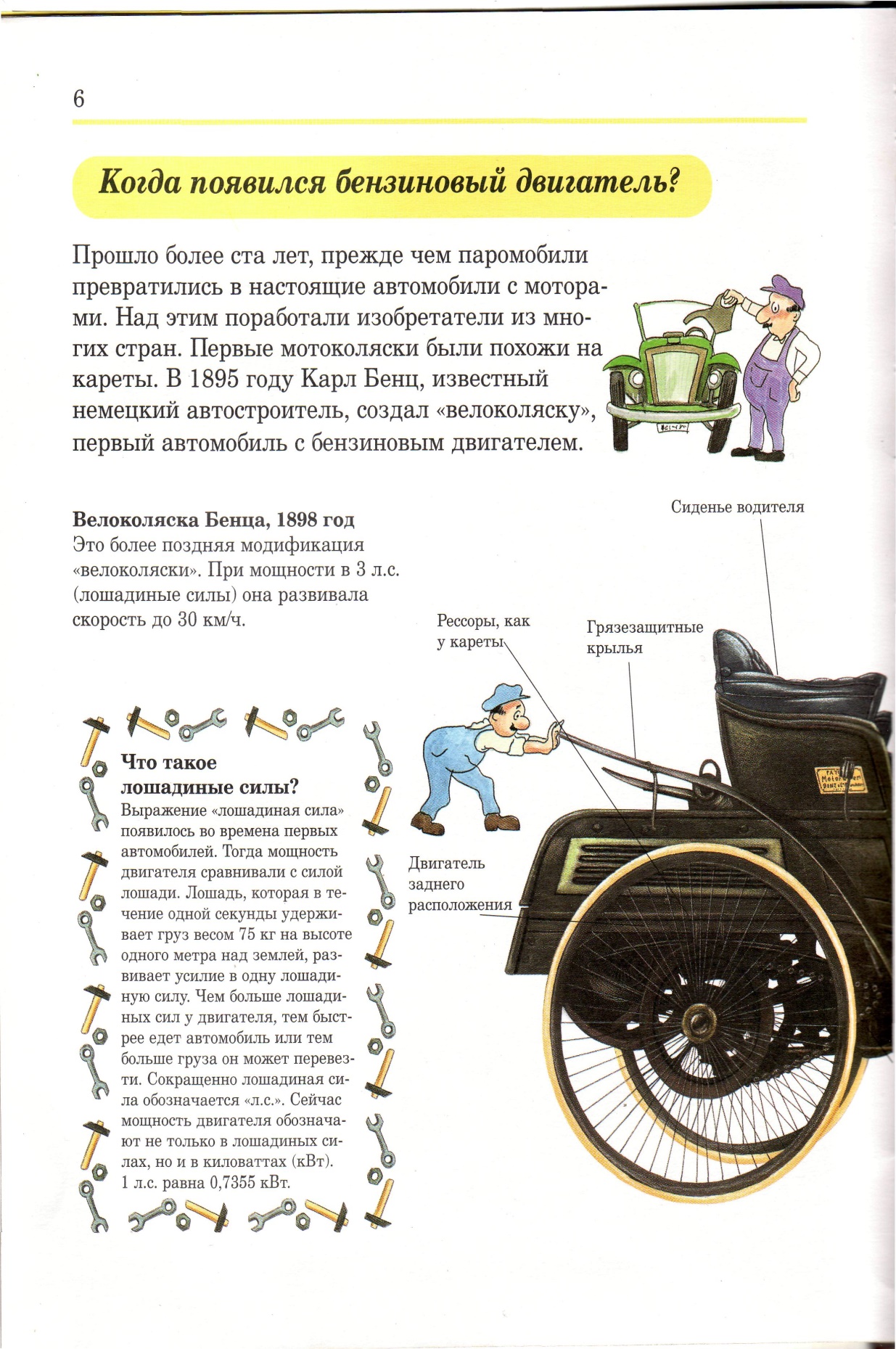 У1895 році Карл Бенц створив «велоколяску», перший автомобіль з бензиновим двигуном, потужність 3 л.с.; швидкість до 30 км/год.
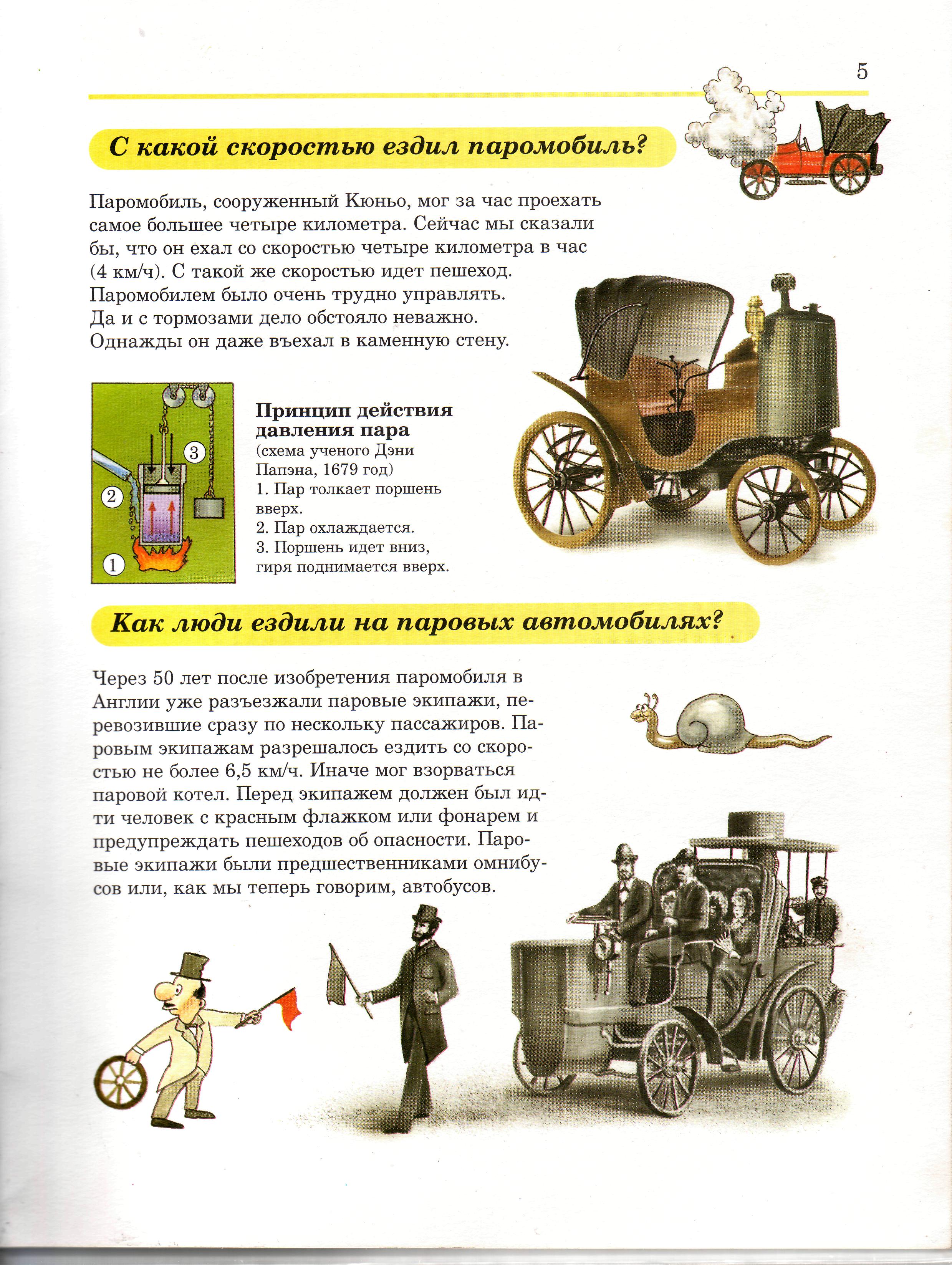 ЯК ЛЮДИ ЇЗДИЛИ НА ПАРОВИХ АТВОМОБІЛЯХ?
Через 50 років після винаходу паромобіля в Англії роз'їжджали пасажирські парові екіпажі зі швидкістю 6.5 км / ч - інакше вибухне котел
Хто ж така «Жерстяна Лізонька» і за що її любили американці?
З 1908 по 1927 рік було продано 15 мільйонів таких машин - початок автомобільного конвеєрного виробництва
Якими були старовинні машини?
Раніше найміцніші автомобілі вироблялися в Англії фірмою «Ролс - Ройс». Одна з перших - «Silver Ghost» 1907 рік випуску, проїхала за 41 рік понад мільйон кілометрів.
Якими були шини?
Шини:
ірландця Джона Данлопа;
братів - французів Мішелін.
На автогонках 1895 року братам Мішелін довелося замінити колеса 22 рази, так як вони були недосконалі і дуже швидко лопалися
Який автомобіль був найпопулярнішим?
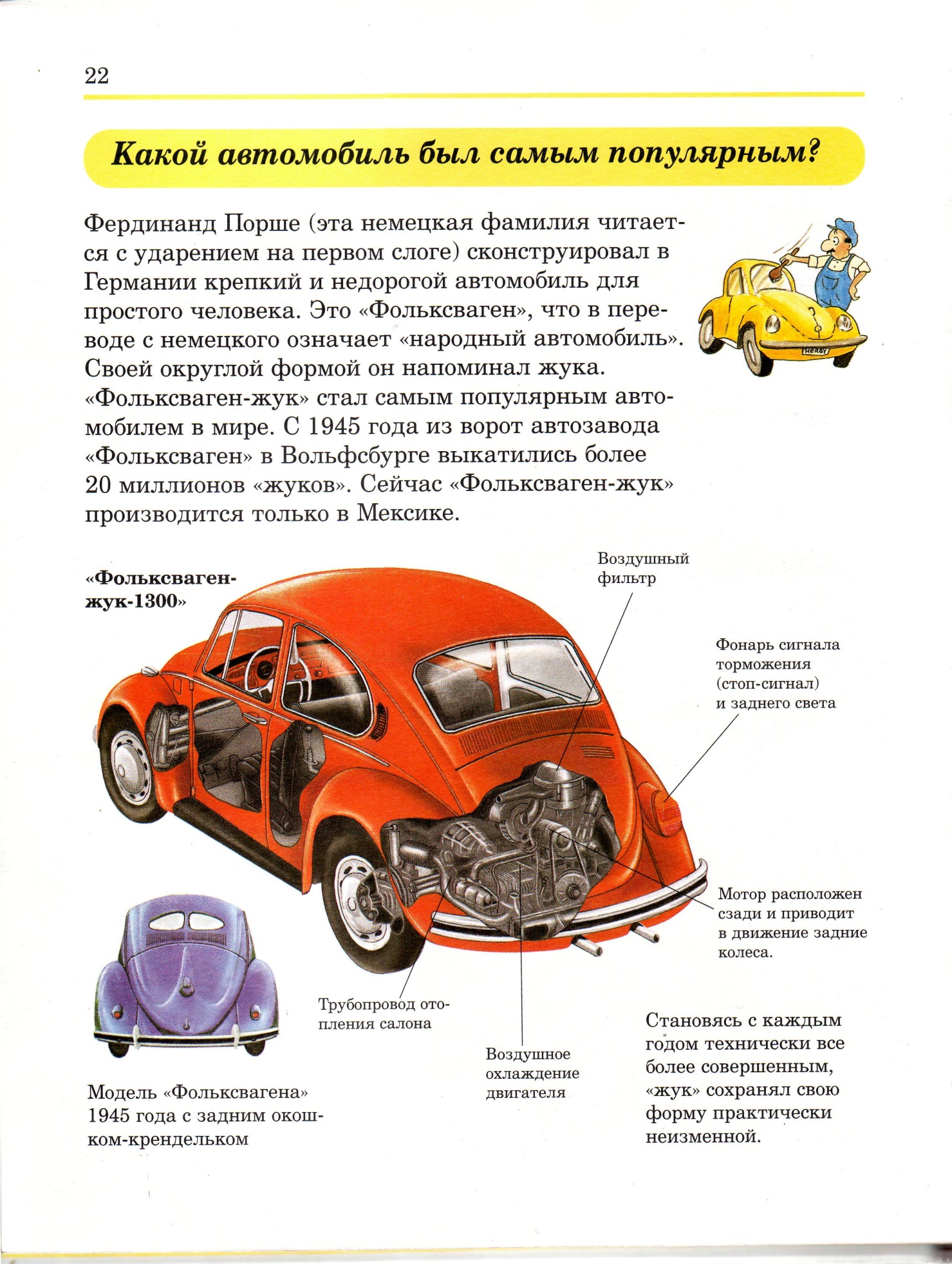 Фердинанд Порше сконструював в Німеччині міцний і недорогий автомобіль - це «Фольксваген», що в перекладі означає народний автомобіль. За форми кузова в народі прозвали «Фольксваген - жук».
Як називався французький «Фольксваген»?
Це «Сітроен 2 - СV, прозваний в народі через свою форму   «Каченям».
Спадкоємці «Фольксвагена - жука»
Як «Міні» став сенсацією
Англійська міні «зовні маленький» - прототип всіх малолітражок. Рік народження 1959-й
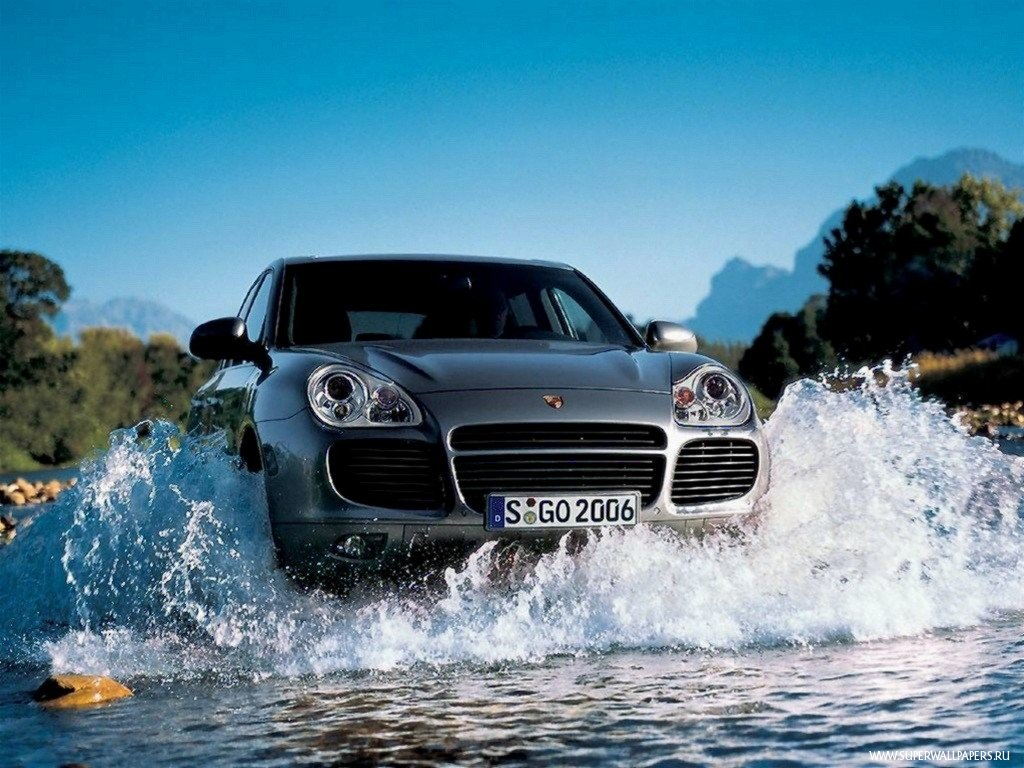